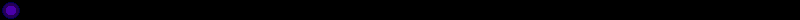 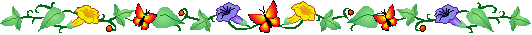 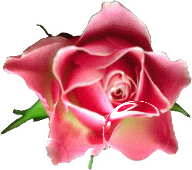 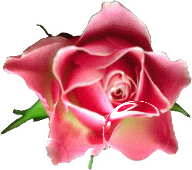 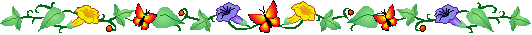 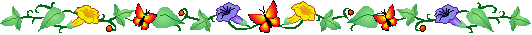 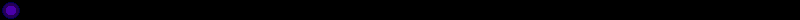 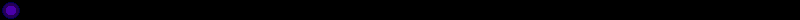 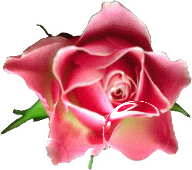 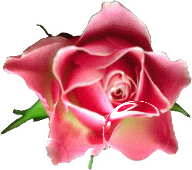 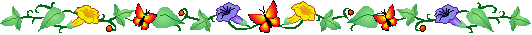 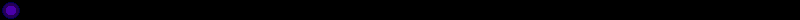 TOÁN LỚP 4
TÍNH CHẤT KẾT HỢP CỦA PHÉP CỘNG
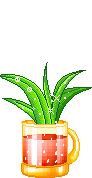 GV: Nguyễn Thị Bích Thảo
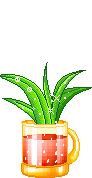 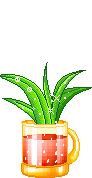 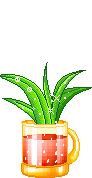 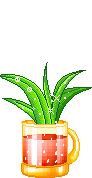 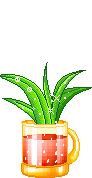 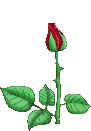 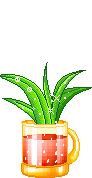 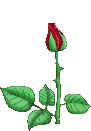 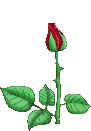 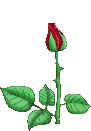 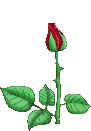 ÔN BÀI CŨ
Khi tính giá trị của biểu thức có chứa ba chữ, ta cần lưu ý điều gì?
Muốn tính giá trị của biểu thức có chứa ba chữ, ta làm thế nào?
* Tính giá trị của hai biểu thức ( a + b) + c và a + ( b + c) 
trong bảng sau:
Tổ 1
Tổ 2
Tổ 3+4
15
(5 + 4) + 6 = 9 + 6 =
15
5 + (4 + 6) = 5 + 10 =
70
35 + (15 + 20)
(35 + 15) + 20
= 35 + 35
70
= 50 + 20
=
=
128
128
(28 + 49) + 51
= 77 + 51
=
28+ (49 + 51)
= 28 + 100
=
a + (b + c)
(a + b) + c
=
c
a
=
+   ( b  + c )
( a + b )  +
tổng của số thứ hai và số thứ ba
số thứ ba
số thứ nhất
tổng của hai số
Khi cộng một tổng hai số với số thứ ba, ta có thể cộng số thứ nhất với tổng của số thứ hai và số thứ ba.
Tính chất kết hợp của phép cộng
Thứ năm, ngày 14 tháng 10 năm 2021
Toán 
Tính chất kết hợp của phép cộng
Khi cộng một tổng hai số với số thứ ba, ta có thể cộng số thứ nhất với tổng của số thứ hai và số thứ ba.
YÊU CẦU CẦN ĐẠT
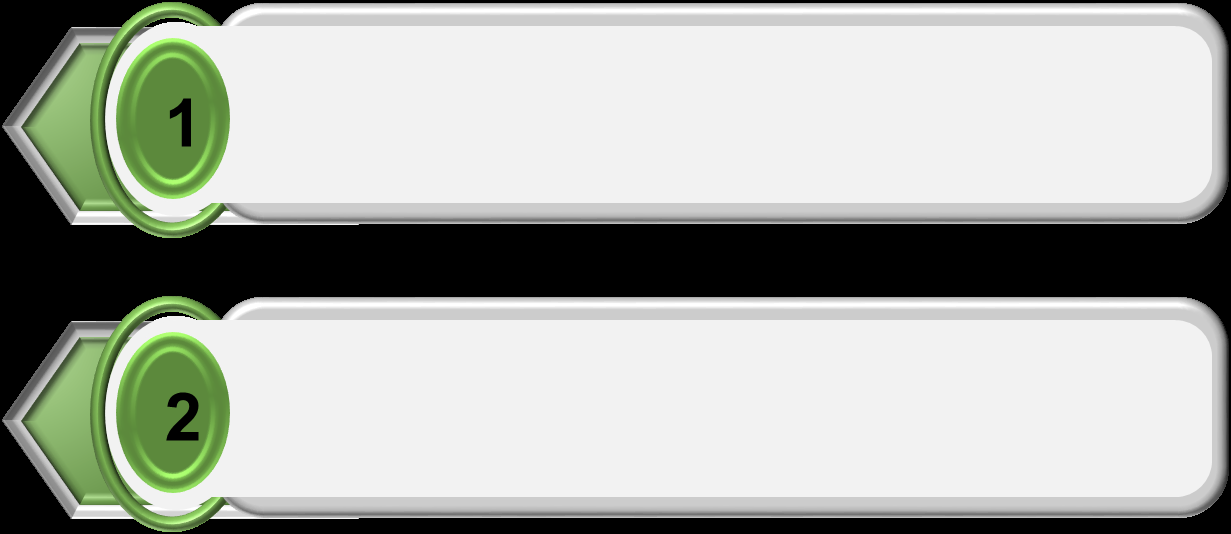 Nhận biết tính chất kết hợp của
 phép cộng.
Vận dụng tính chất giao hoán, kết hợp của phép cộng để tính nhanh giá trị của biểu thức.
(b + c)
a + (b + c)
(a + b)
(a + b) + c
a + b + c
=
=
5 + (4 + 6) = 5 + 10
= 15
= 15
5 + (4 + 6) = 5 + 10
(5 + 4) + 6 = 9 + 6
= 15
(35 + 15) + 20
(35 + 15) + 20
= 35 + 35
= 50 + 20
= 50 + 20
35 + (15 + 20)
= 70
= 70
= 70
28+ (49 + 51)
= 28 + 100
28+ (49 + 51)
= 28 + 100
(28 + 49) + 51
= 77 + 51
= 128
= 128
= 128
Tính nhanh:
8 + 9 + 2 =( 8 + 2 ) + 9 = 10 + 9 = 19
a + (b + c)
(a + b) + c
= ( a + c) + b
a + b + c
=
=
Bài 1: Tính bằng cách thuận tiện nhất:
3254 + 146 + 1698
  4367 + 199 + 501
b) 921 + 898 + 2079
    1255 + 436 + 145
135 + 274 + 265 + 326
Bài 2: Một quỹ tiết kiệm ngày đầu nhận được
75 500 000 đồng, ngày thứ hai nhận được 86 950 000
đồng, ngày thứ ba nhận được 14 500 000 đồng. 
Hỏi cả ba ngày quỹ tiết kiệm đó nhận được bao 
nhiêu tiền?
Bài 3: Viết số hoặc chữ thích hợp vào chỗ chấm:
a + 0 = ……+ a =……
5 + a = …….+ 5
( a + 28) + 2 = a + ( 28 +……..) = a + ……
YÊU CẦU CẦN ĐẠT
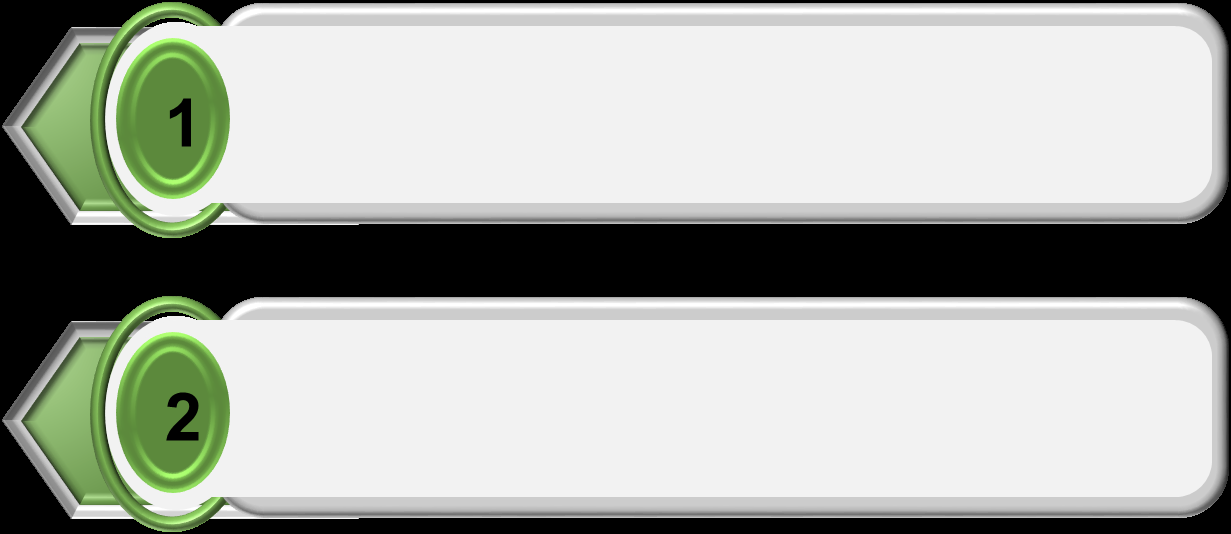 Nhận biết tính chất kết hợp của
 phép cộng.
Vận dụng tính chất giao hoán, kết hợp của phép cộng để tính nhanh giá trị của biểu thức.
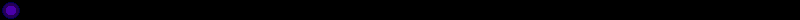 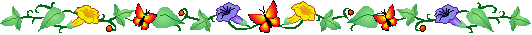 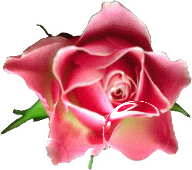 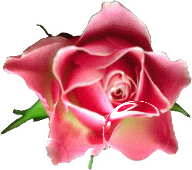 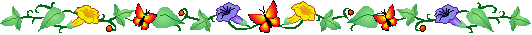 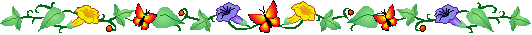 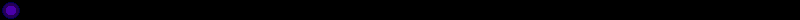 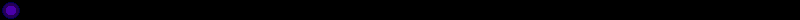 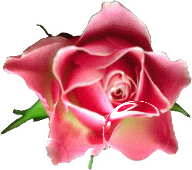 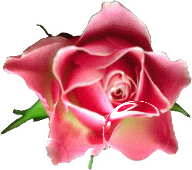 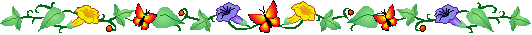 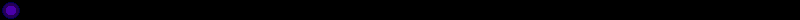 CHÀO TẠM BIỆT CÁC THẦY GIÁO, CÔ GIÁO
CẢM ƠN TẤT CẢ CÁC CON HỌC SINH
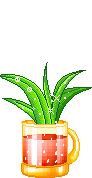 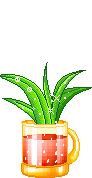 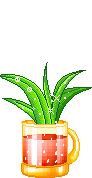 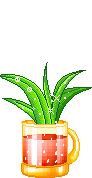 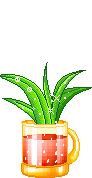 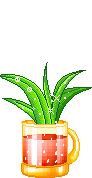 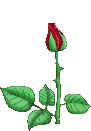 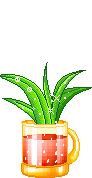 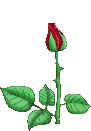 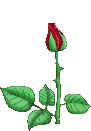 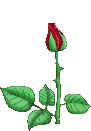 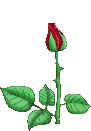